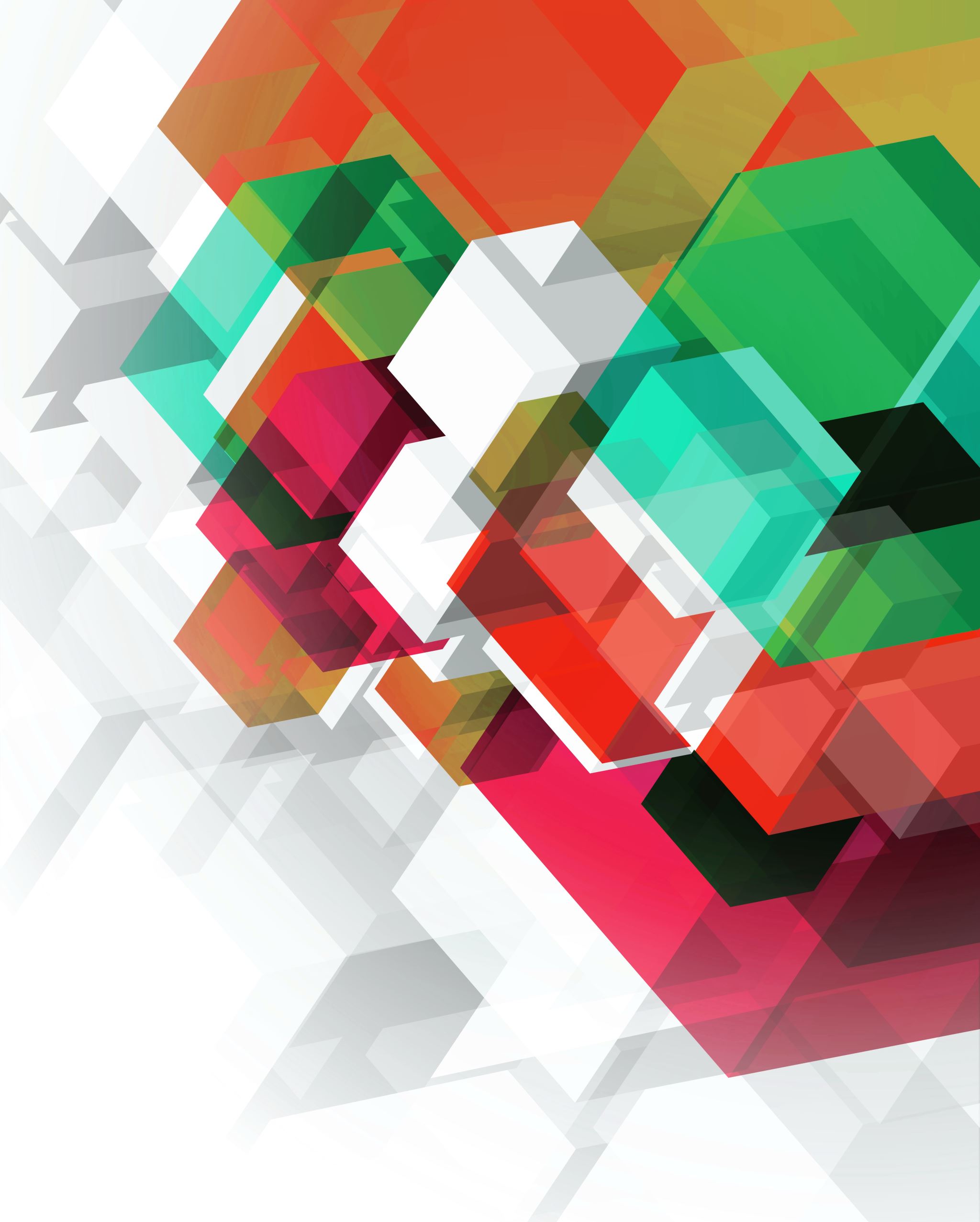 Unit 5:  Be a computer scientist
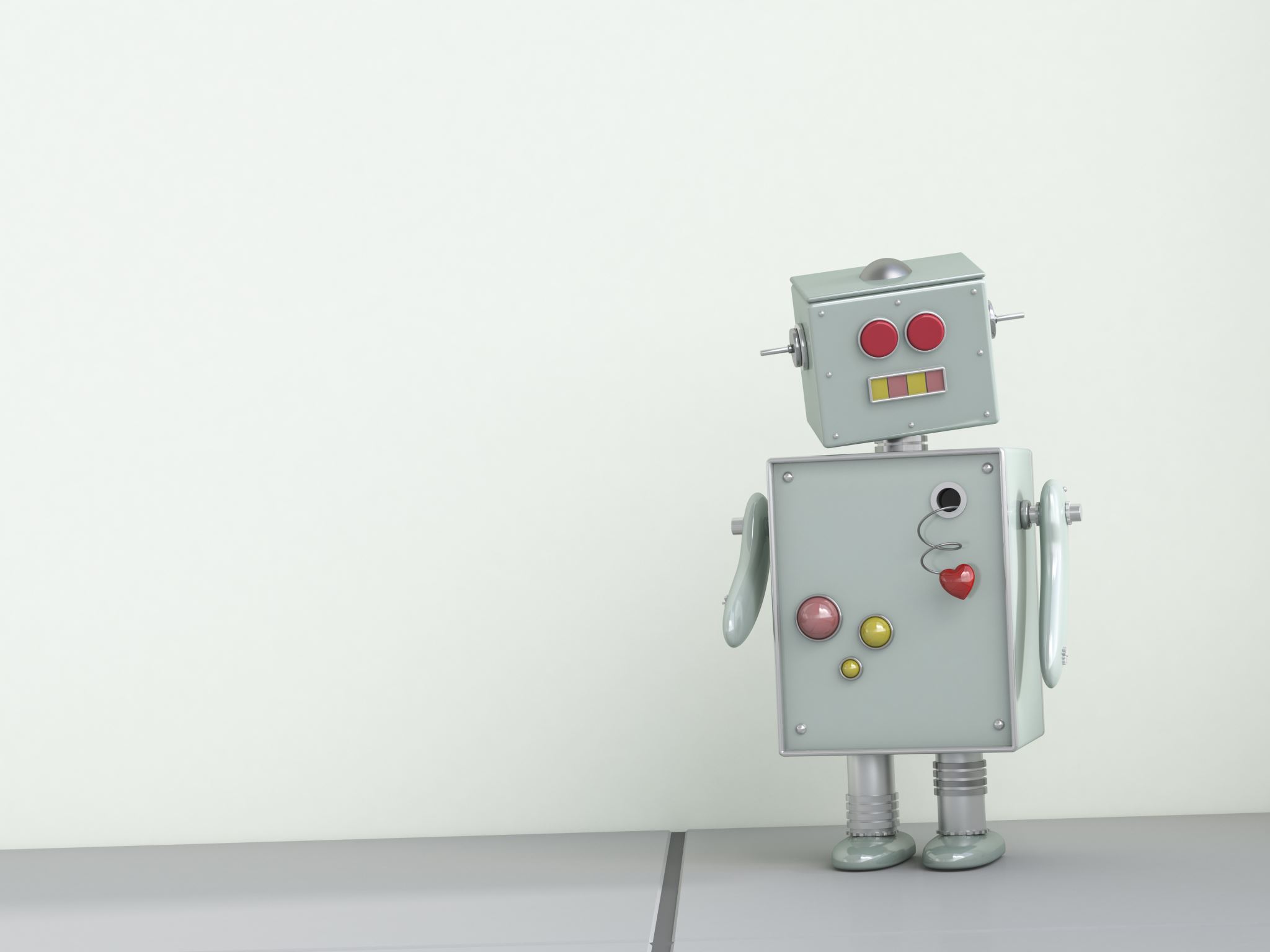 Hook activity (10 mins)
Answer the following questions
Look at EV3 robots 
 Can you identify the parts of robot   
Name a few activities that you would want a robot to do for you?
Name a few tasks robots cannot perform.
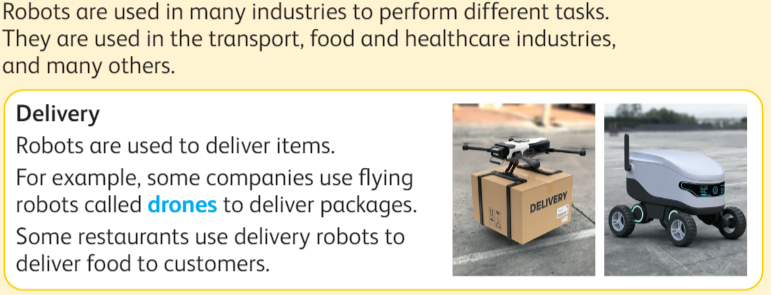 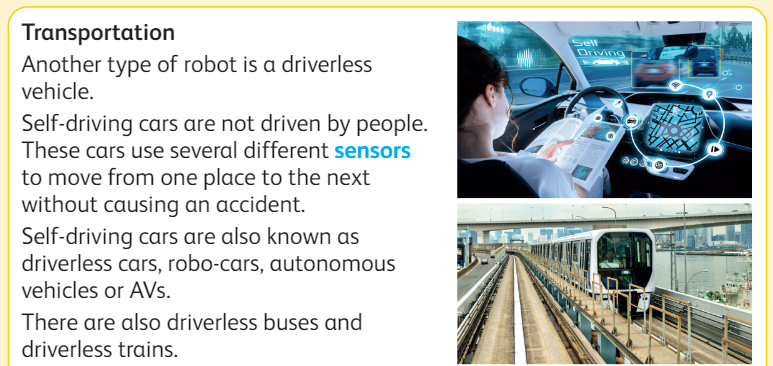 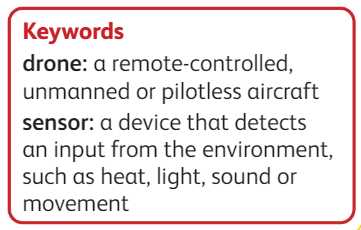 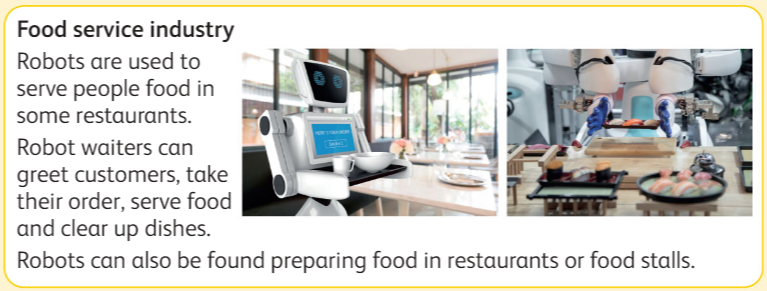 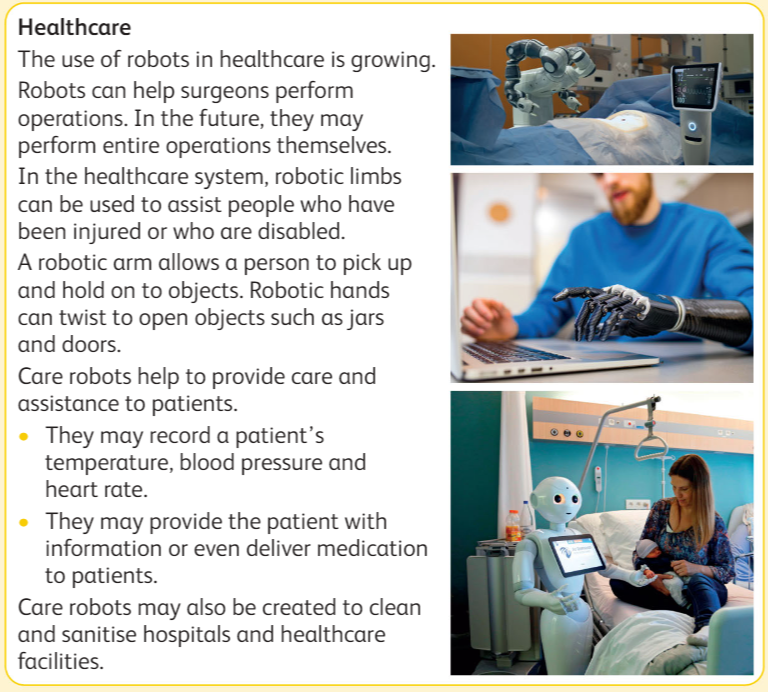